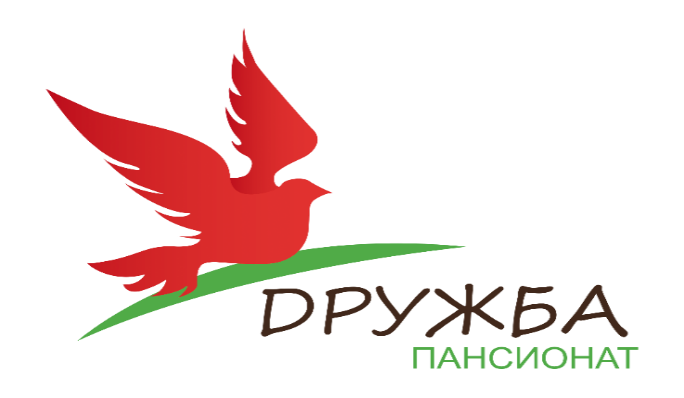 Свадьбы и банкеты в пансионате «Дружба»
Лучшим оформлением станут шатер из крон деревьев и зеленая поляна! Сложно найти зал, который вместил бы такое же количество гостей, и чтобы все они чувствовали себя абсолютно комфортно.
А залы пансионата надежно укроют Вас и Ваших гостей от непогоды даря ощущение природного тепла и света
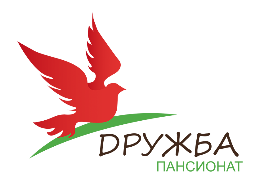 Хочется лета зимой
И пусть за окном яркое солнце января, у нас летняя свадьба с его яркими красками. Как просто создать ощущение праздника, когда сама природа помогает в этом.
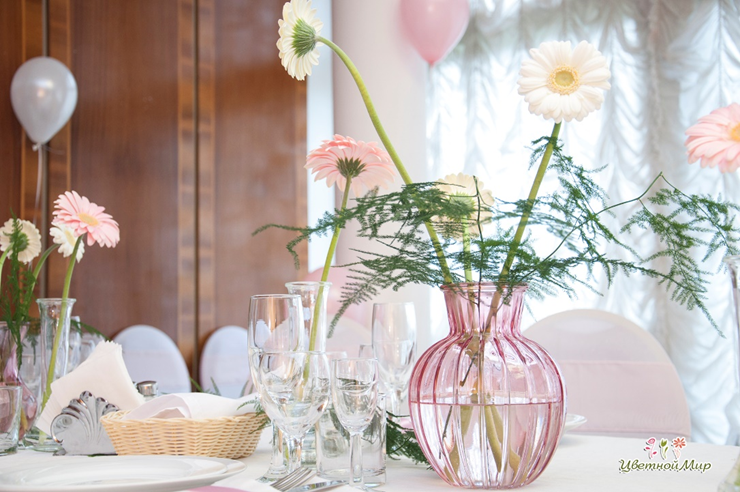 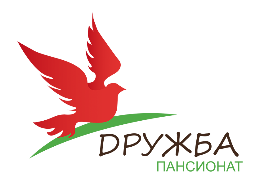 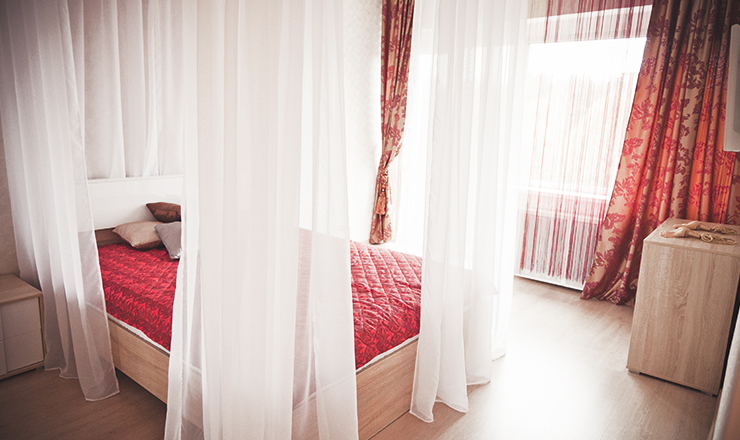 Кэнди бар, фуршетная зона
Свадебный Люкс для молодоженов и многое другое
Ваши пожелания – 	наша работа
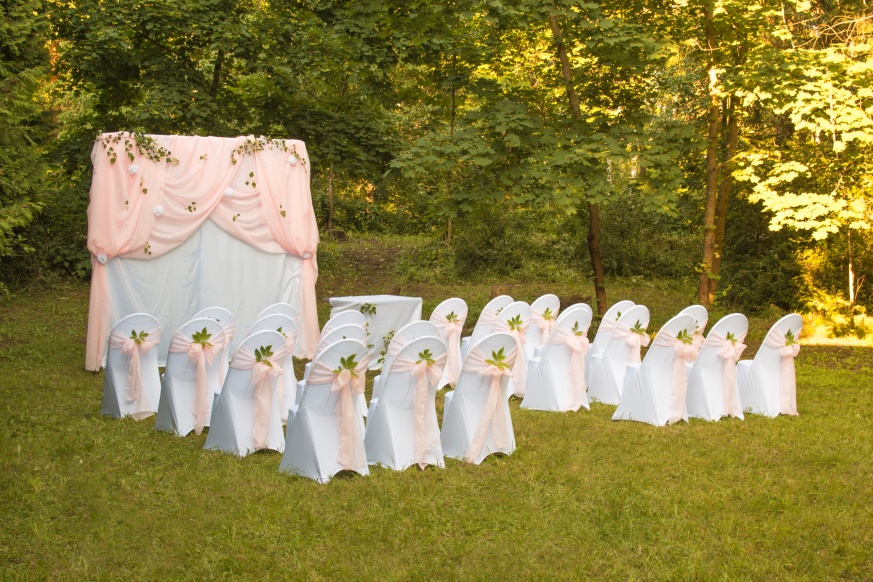 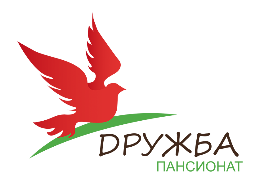 Красота природы всегда подчеркнет красоту невесты, свежесть и чистота – где можно их найти - если не рядом с природой
Переливаются краски, искрится посуда, цветы раскрывают свою красоту - все для того, чтобы подчеркнуть  сияющие глаза двух нашедших друг друга сердец.
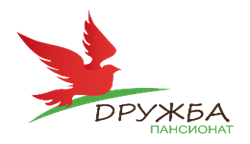 Выездная регистрация
Хотите свою индивидуальную свадьбу – тогда лучший выход выездная регистрация.
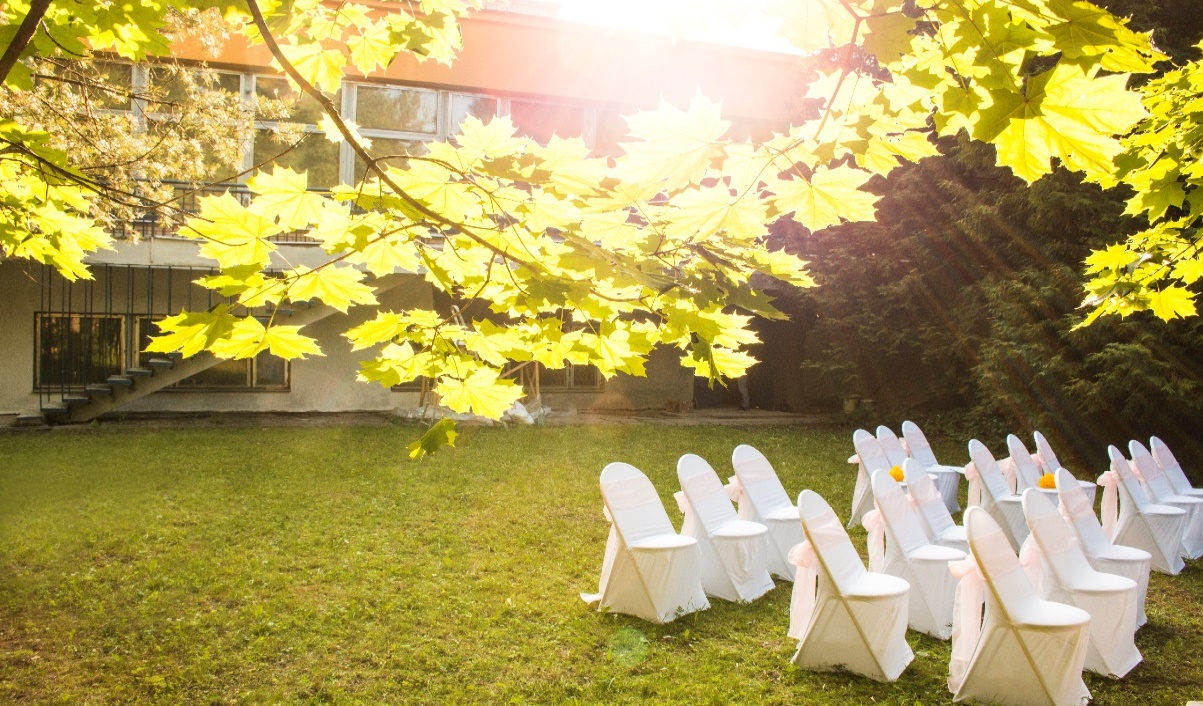 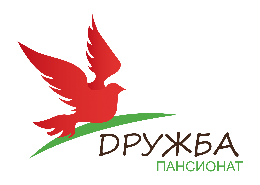 Прокат лошадей на свадьбу - это незабываемые впечатления и замечательные фотографии в семейный альбом
Наши лошади спокойные и ласковые
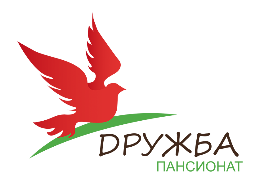 прокат
Заказать лошадок у нас может позволить себе каждый! Аренда от 1000 тыс. рублей включает в себя доставку лошади к назначенному месту, сопровождение прогулки опытным инструктором.
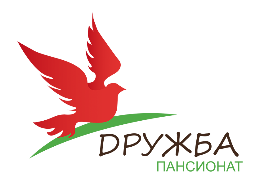 Главный 	декоратор –			природа
Вековые деревья, кустарники, зеленые лужайки и цветы сделают фотографии поистине роскошными. Более того, вы прекрасно обойдетесь минимум аксессуаров, используя только естественную красоту природы.
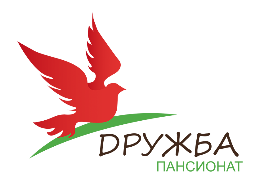 Свет 	счастливых 					глаз
Ухоженные лужайки и парк пансионата, не требуют украшения, но небольшой штрих и стиль свадьбы может быть таким, о котором мечтали именно Вы.
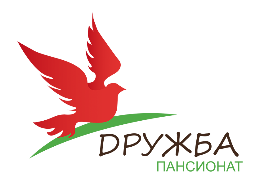 Небольшое количество гостей -		 Добро пожаловать в малый банкетный зал
Уютный, светлый зал с большими панорамными окнами.
Свадьбы, банкеты, юбилеи. Мы рады пригласить Вас отметить это радостное событие вместе с нами.
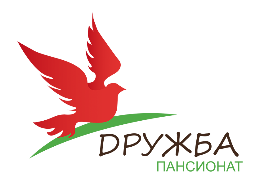 Банкет этим много сказано
Во время подготовки и проведения торжества мелочей не бывает.
Мы рады предложить Вам разработанное нашими поварами меню, разнообразные по размеру и формату залы, оформление и ведущих. 
Мы готовы быть с Вами и помогать от Вашего первого появления у нас, до последнего гостя на Вашем мероприятии.
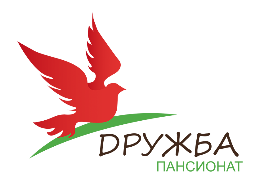 Легко, воздушно, как хотите Вы!
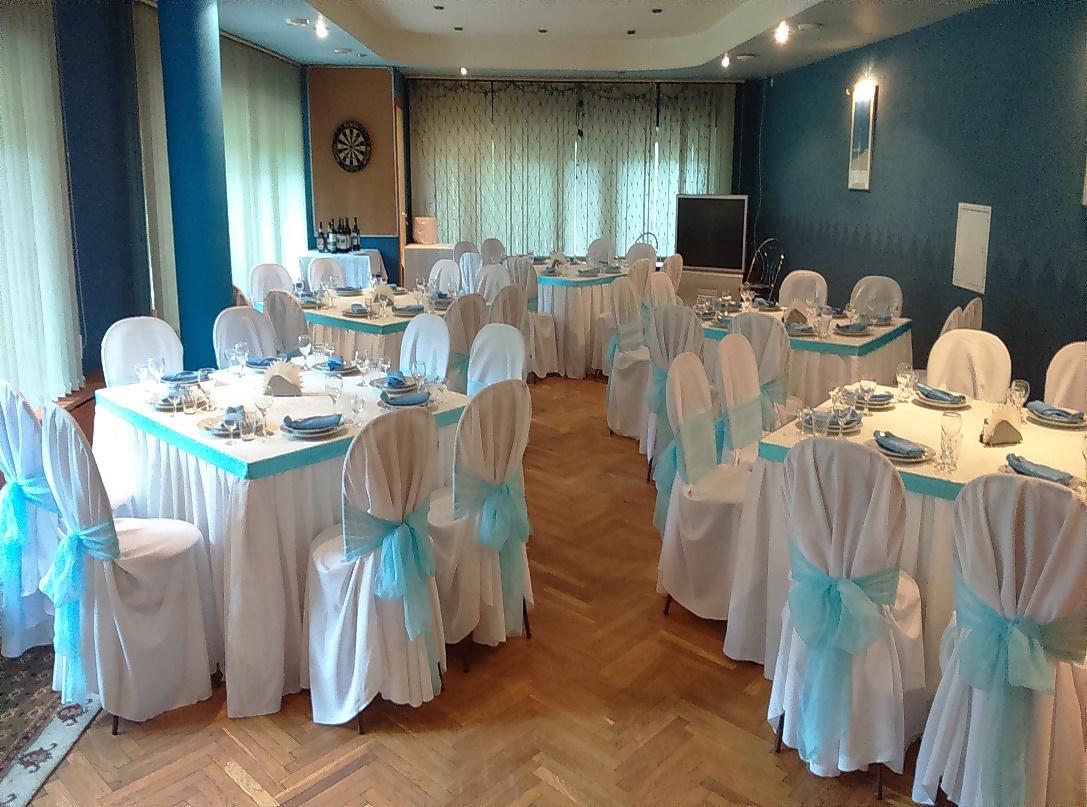 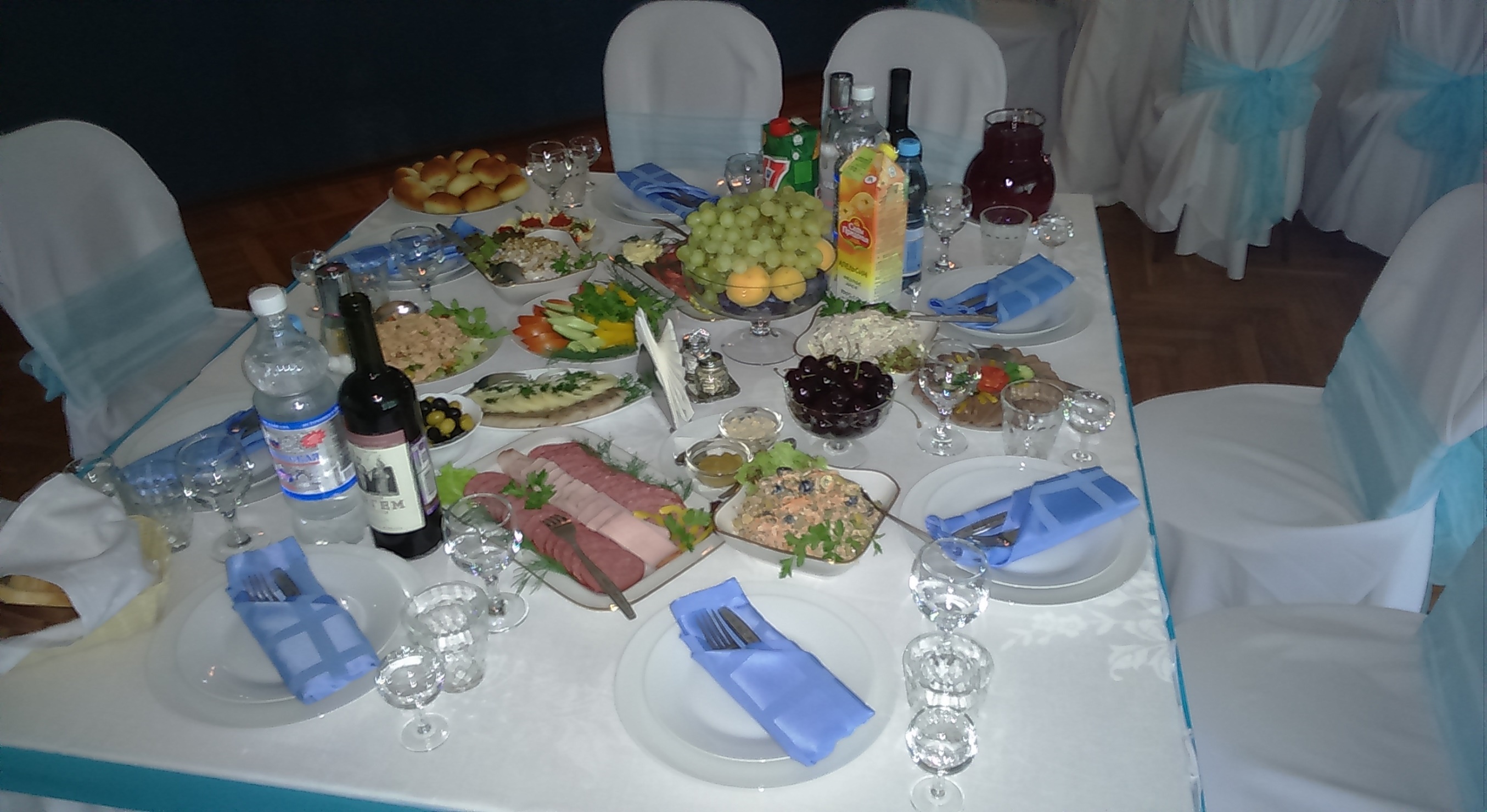 Оформление в любом стиле. 
Мы готовы воссоздать любые Ваши мечты. 
А наши повара рады будут порадовать Вас и Ваших гостей своими шедеврами.
Мы не без гордости говорим, что наши пирожки – это чудо мастерства.
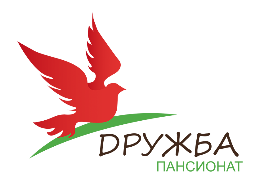 У Вас ЮБИЛЕЙ -
Оформленный 
в строгом стиле 
Малый банкетный 
зал подойдет для 
этого больше всего.
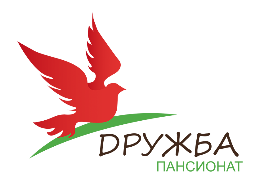 Ждем Вас в нашем пансионате									          www.pansdrugba.ru
Телефон : 8-905-772-63-55
E-mail: licali@mail.ru
 www. www.pansdrugba.ru